COVID-19 pandemic and new economic realities in North-East Asia
Daniil Savchenko
Presentation plan
introduction
states ( Japan, PRC, ROK)
GPN
RCEP
conclusion
Japan
economy is recovering
GDP growth
broaden the digital transition

(OECD, 2021)
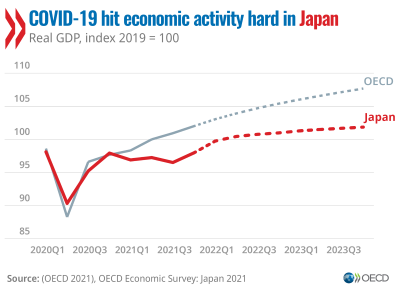 PRC
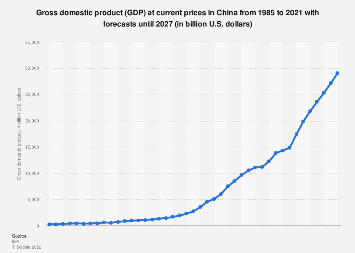 significant impact
GDP growth
ROK
prompt and effective reaction 
strong obstacles
digital technologies 

(OECD, 2021)
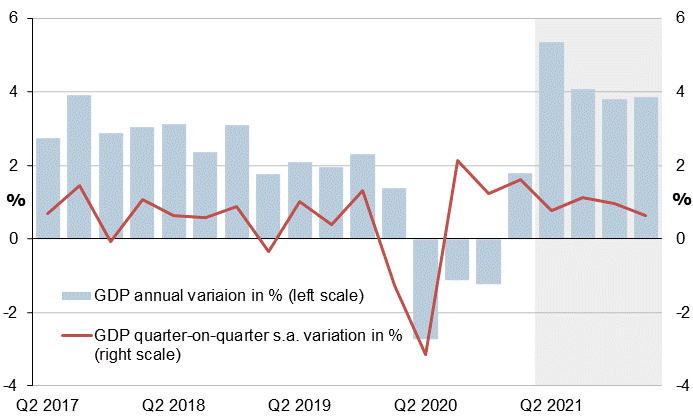 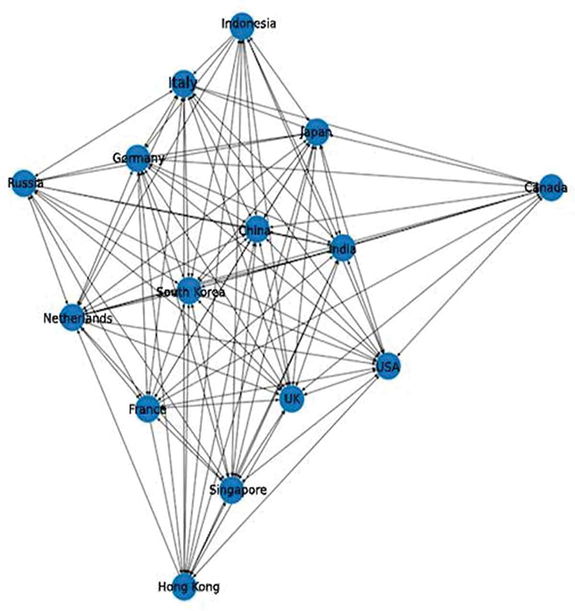 GPN
‘centre’ of the global supply chains
Covid-19 impact
notable changes

(Vidya & Prabheesh, 2020)
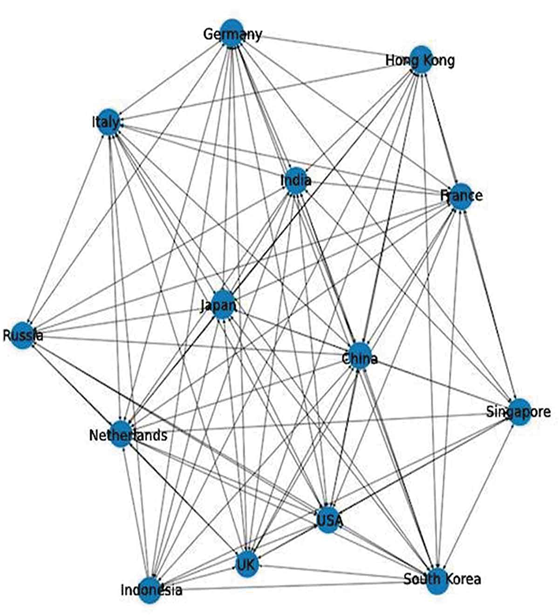 RCEP
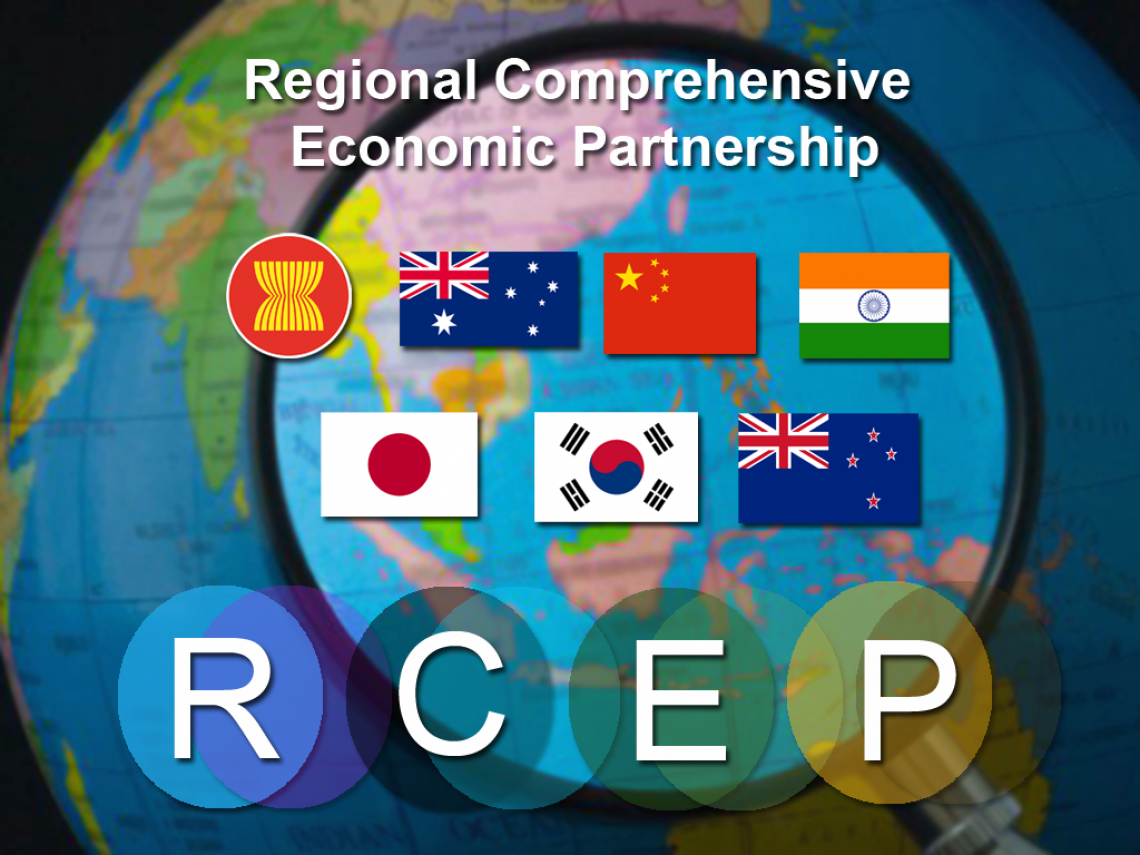 assistance in recovery
three main points
deep connection
Conclusion
сountries coped with the pandemic quite successfully
economic situation in the region has changed
the role of RCEP
References
2022: PwC: Экономика Китая впервые опередит европейскую в 2022 году//available at: https://www.tadviser.ru/index.php/Статья:ВВП_Китая#.2..(accessed 20 February 2022).
Влияние пандемии на перспективы роста экономики в Китае//available at: https://www.project-syndicate.org/commentary/china-gr..(accessed 25 February 2022).
Dhar B. K. Impact of COVID-19 on Chinese Economy //Economic Affairs. – 2020. – Т. 9. – №. 3/4. – С. 23-26.
Japan: broaden the digital transition to strengthen economic recovery from COVID-19, says OECD//available at: https://www.oecd.org/newsroom/japan-broaden-the-digit.. /(accessed 20 February 2022). – 2020.
Petri P. A. et al. East Asia Decouples from the United States: Trade War, COVID-19, and East Asia's New Trade Blocs. – 2020. – №. WP20-09.
The Korean economy: resilient but facing challenges//available at: https://oecdecoscope.blog/2020/08/11/the-korean-econo..(accessed 22 February 2022).
Three Areas Where RCEP May Help the Region’s Post-Pandemic Recovery//available at: https://blogs.adb.org/blog/three-areas-where-rcep-may..(accessed 22 February 2022).
Vidya C. T., Prabheesh K. P. Implications of COVID-19 pandemic on the global trade networks //Emerging Markets Finance and Trade. – 2020. – Т. 56. – №. 10. – С. 2408-2421.